Important Scientists in Cellular BiologyUnit 6-DNA Structure and Replication
Introduction to DNA
Matthias Schleiden 1804–1881
Contributed to cell theory (All living things are composed of cells.); worked with Theodor Schwann; studied plant tissues and determined that plants are made of cells; also realized the importance of the cell’s nucleus and felt it might relate to cell division
Theodor Schwann1810–1882
Contributed to cell theory (All living things are composed of cells.); worked with Matthias Schleiden; discovered “Schwann cells” in the nervous system; studied animal cells/tissues especially muscular and nervous tissues; considered the founder of histology
Rudolf (Rudolph) Virchow1821–1902
Contributed to cell theory (All cells arise from existing cells.); considered father of pathology; was an advocate for public health; applied cell theory to the spread of diseases in the human body
Frederick Griffith & Oswald Avery
Griffith did experiments trying to find a vaccine for pneumonia; he discovered that when harmless bacteria and a virulent (actively poisonous) bacteria were mixed some of the harmless bacteria became virulent, he called this transformation; Avery continued Griffith’s experiments and tried to find out what substance caused the transformation, he determined it was DNA that caused the transformation
1879–1941
1877–1955
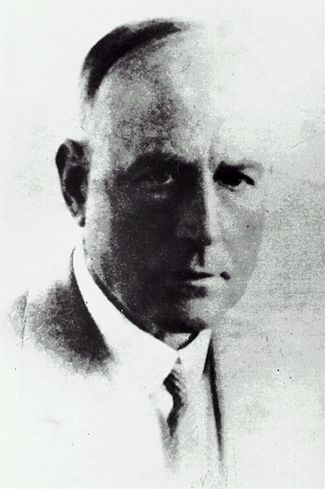 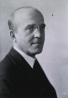 Rosalind Franklin
- X-ray photo of DNA.
(1952)
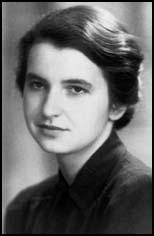 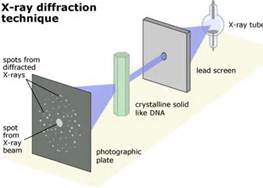 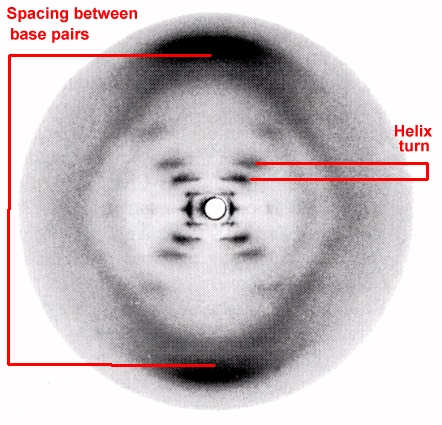 Alfred Hershey & Martha Chase
Conducted experiments (the “Hershey-Chase” experiments) to confirm the transformation principle; determined that DNA is the genetic molecule of inheritance not proteins.
1927–2003
1908–1977
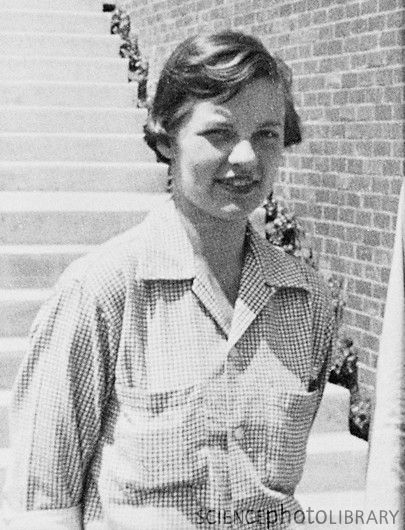 Erwin Chargaff1905–2002
Adenine and Thymine always join together
         A              T
 Cytosine and Guanine always join together
         C               G
Courtesy of National Library of Medicine
James Watson & Francis Crick
Discovered the double-helix structure of DNA (with the help of previous X-ray diffraction experiments by Rosalind Franklin and Maurice Wilkins).
animation
1916–2004
1928 - living
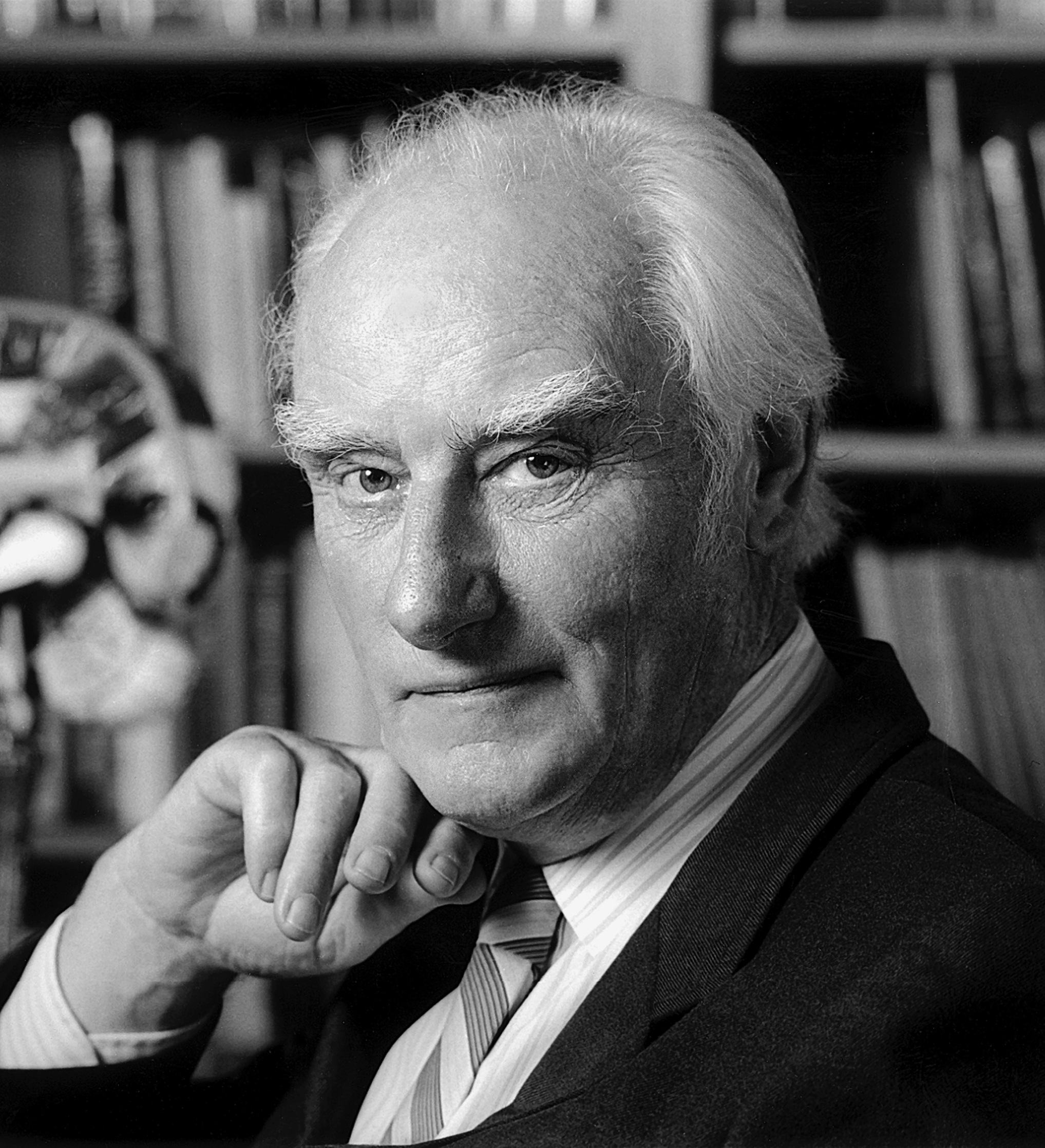 Watson & Crick proposed…
DNA was made of 2 long stands of 	nucleotides arranged in a specific way 	called the “Complementary Rule”
DNA had specific pairing between the 	nitrogen bases:
ADENINE – THYMINE
CYTOSINE - GUANINE
The Shape of the Molecule
DNA is a very long polymer.
The basic shape is like a twisted ladder or zipper.
This is called a double helix.
12
[Speaker Notes: {Show students a model of the double helix.  Explain what a spiral is and a helix is.}]
The Double Helix Molecule
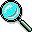 The DNA double helix has two strands twisted together.
13
[Speaker Notes: We will take apart the DNA molecule to see how it is put together.
First, we will look at one strand.]
All images courtesy of Wikimedia Commons unless otherwise noted. http://commons.wikimedia.org/wiki/Main_Page